Building Java Programs
read: 12.5
Recursive backtracking
Road Map - Quarter
CS Concepts
Client/Implementer
Efficiency
Recursion
Regular Expressions
Grammars
Sorting
Backtracking
Hashing
Huffman Compression

Data Structures
Lists
Stacks
Queues
Sets
Maps
Priority Queues
Java Language
Exceptions
Interfaces
References
Comparable
Generics
Inheritance/Polymorphism
Abstract Classes



Java Collections
Arrays
ArrayList 🛠
LinkedList 🛠
Stack
TreeSet / TreeMap
HashSet / HashMap
PriorityQueue
Two Not-so-Similar Problems
Exercise: fourAB
Write a method fourAB that prints out all strings of length 4 composed only of a’s and b’s
Example Output
 		       	aaaa		baaa
			aaab     	baab
        		aaba		baba
			aabb		babb
        		abaa		bbaa
        		abab		bbab
    			abba		bbba
    	 		abbb		bbbb
Decision Tree
a
b
…
aa
ab
…
aaa
aab
aaaa
aabb
aaab
aaba
pollev.com/cse143
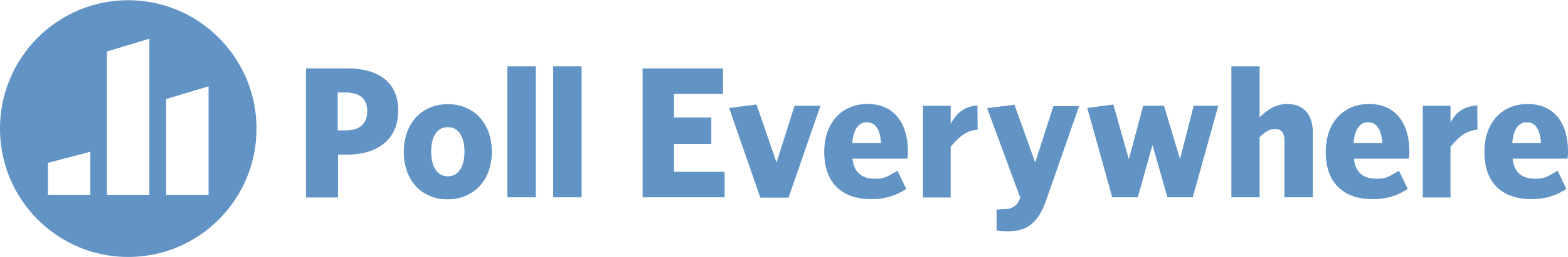 Suppose we had the following method:

public static void mystery(String soFar) {
    if (soFar.length() == 3) {
        System.out.println(soFar);
    } else {
        mystery(soFar + “d”);
        mystery(soFar + “a”);
        mystery(soFar + “b”);
    }
}
What is the fourth line of output of the call mystery(“”);
This means you can stop once you’ve found 4 lines of output
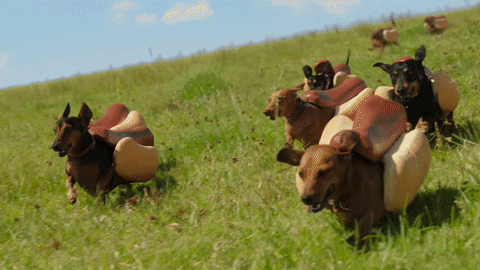 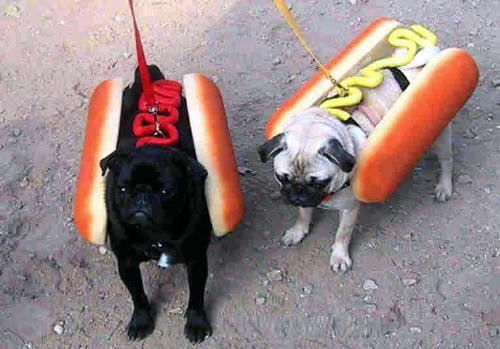 Exercise: Dice rolls
Write a method diceRoll that accepts an integer parameter representing a number of 6-sided dice to roll, and output all possible arrangements of values that could appear on the dice.

	diceRoll(2);	diceRoll(3);
[1, 1, 1]
[1, 1, 2]
[1, 1, 3]
[1, 1, 4]
[1, 1, 5]
[1, 1, 6]
[1, 2, 1]
[1, 2, 2]
   ...
[6, 6, 4]
[6, 6, 5]
[6, 6, 6]
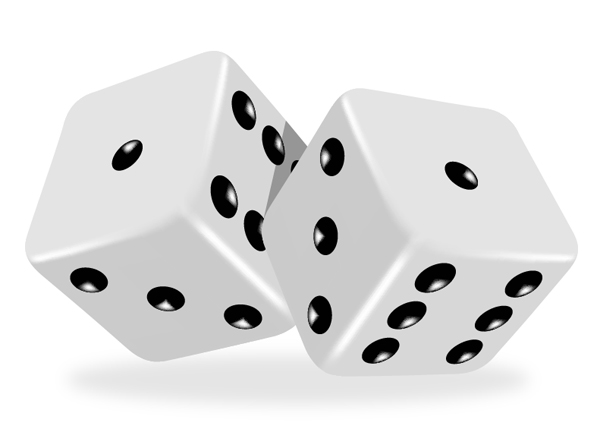 [Speaker Notes: interesting variation: Output only the *unique* rearrangements.  For example, permute("GOOGLE") has two Os, but swapping them in order produces the same string, which shouldn't appear twice in the output.]
A decision tree
...
...
...
...
...
...
...
...
Examining the problem
We want to generate all possible sequences of values.
	for (each possible first die value):
	for (each possible second die value):
	for (each possible third die value):
	...
		print!

This is called a depth-first search

How can we completely explore such a large search space?
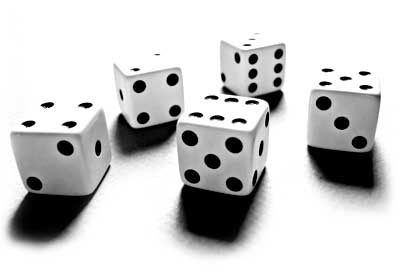 Solving recursively
Pick a value for the first die

Recursively find values for the remaining dice

Repeat with other values for the first die

What is the base case?
Private helpers
Often the method doesn't accept the parameters you want.
So write a private helper that accepts more parameters.
Extra params can represent current state, choices made, etc.

public int methodName(params):
    ...
    return helper(params, moreParams);


private int helper(params, moreParams):
    ...
    (use moreParams to help solve the problem)
Exercise solution
// Prints all possible outcomes of rolling the given
// number of six-sided dice in [#, #, #] format.
public static void diceRolls(int dice) {
    List<Integer> chosen = new ArrayList<Integer>();
    diceRolls(dice, chosen);
}

// private recursive helper to implement diceRolls logic
private static void diceRolls(int dice, 
                              List<Integer> chosen) {
    if (dice == 0) {
        System.out.println(chosen);   // base case
    } else {
        for (int i = 1; i <= 6; i++) {
            chosen.add(i);                    // choose
            diceRolls(dice - 1, chosen);      // explore
            chosen.remove(chosen.size() - 1); // un-choose
        }
    }
}
Backtracking
backtracking: Finding solution(s) by trying partial solutions and then abandoning them if they are not suitable.

a "brute force" algorithmic technique  (tries all paths)
often implemented recursively

Applications:
producing all permutations of a set of values
parsing languages
games: anagrams, crosswords, word jumbles, 8 queens
combinatorics and logic programming
Backtracking algorithms
A general pseudo-code algorithm for backtracking problems:

Explore(choices):
if there are no more choices to make:  stop.

else:
Make a single choice C.
Explore the remaining choices.
Un-make choice C, if necessary.  (backtrack!)
Backtracking strategies
When solving a backtracking problem, ask these questions:
What are the "choices" in this problem?
What is the "base case"?  (How do I know when I'm out of choices?)

How do I "make" a choice?
Do I need to create additional variables to remember my choices?
Do I need to modify the values of existing variables?

How do I explore the rest of the choices?
Do I need to remove the made choice from the list of choices?

Once I'm done exploring, what should I do?

How do I "un-make" a choice?
Exercise: Dice roll sum
Write a method diceSum similar to diceRoll, but it also accepts a desired sum and prints only arrangements that add up to exactly that sum.

	diceSum(2, 7);	diceSum(3, 7);
[1, 6]
[2, 5]
[3, 4]
[4, 3]
[5, 2]
[6, 1]
[1, 1, 5]
[1, 2, 4]
[1, 3, 3]
[1, 4, 2]
[1, 5, 1]
[2, 1, 4]
[2, 2, 3]
[2, 3, 2]
[2, 4, 1]
[3, 1, 3]
[3, 2, 2]
[3, 3, 1]
[4, 1, 2]
[4, 2, 1]
[5, 1, 1]
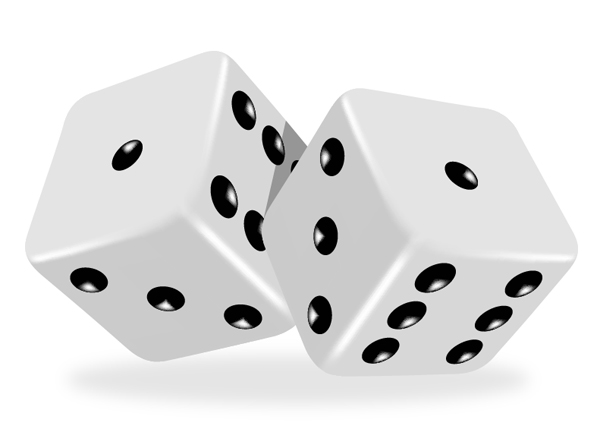 Consider all paths?
...
Optimizations
We need not visit every branch of the decision tree.
Some branches are clearly not going to lead to success.
We can preemptively stop, or prune, these branches.

Inefficiencies in our dice sum algorithm:
Sometimes the current sum is already too high.
(Even rolling 1 for all remaining dice would exceed the sum.)

Sometimes the current sum is already too low.
(Even rolling 6 for all remaining dice would not reach the sum.)

When finished, the code must compute the sum every time.
(1+1+1 = ..., 1+1+2 = ..., 1+1+3 = ..., 1+1+4 = ..., ...)
New decision tree
...
Exercise: Combinations
Write a method combinations that accepts a string s  and an integer k  as parameters and outputs all possible k -letter words that can be formed from unique letters in that string.  The arrangements may be output in any order.

Example:combinations("GOOGLE", 3)outputs the sequence oflines at right.


To simplify the problem, you may assumethat the string s  contains at least kunique characters.
Initial attempt
public static void combinations(String s, int length) {
    combinations(s, "", length);
}

private static void combinations(String s, String chosen, int length) {
    if (length == 0) {
        System.out.println(chosen);    // base case: no choices left
    } else {
        for (int i = 0; i < s.length(); i++) {
            String ch = s.substring(i, i + 1);
            if (!chosen.contains(ch)) {
                String rest = s.substring(0, i) + s.substring(i + 1);
                combinations(rest, chosen + ch, length - 1);
            }
        }
    }
}


Problem: Prints same string multiple times.
Exercise solution
public static void combinations(String s, int length) {
    Set<String> all = new TreeSet<String>();
    combinations(s, "", all, length);
    for (String comb : all) {
        System.out.println(comb);
    }
}

private static void combinations(String s, String chosen,
                                 Set<String> all, int length) {
    if (length == 0) {
        all.add(chosen);         // base case: no choices left
    } else {
        for (int i = 0; i < s.length(); i++) {
            String ch = s.substring(i, i + 1);
            if (!chosen.contains(ch)) {
                String rest = s.substring(0, i) + s.substring(i + 1);
                combinations(rest, chosen + ch, all, length - 1);
            }
        }
    }
}